Presentation to the Parliamentary Portfolio Committee on Communications Annual Report 2020/21Dr Keabetswe Modimoeng Chairperson 03 November 2021
Presentation Outline
Part A: Strategic Overview

Part B: Performance Information

Part C: Governance

Part D: Human Resources Management

Part E: Complaints and Compliance Committee

Part F: Financial Performance
2
PART A:General Information
Strategic Overview
2. MISSION
To ensure that all South Africans have access to a wide range
of high-quality communication services at affordable prices
1. VISION
An inclusive digital society
3. VALUES
All ICASA’s regulatory activities are centred on five core values, which are innovation, collaboration, accountability, results-driven and stakeholder-centric
4
Legislative and Other Mandates
Legislative Mandates
Policy Mandates
The Constitution of the Republic of South Africa, 1996
The Independent Communications Authority Act of No. 13 of 2000 
The Broadcasting Act No.4 of 1999
The Electronic Communications Act No. 36 of 2005
The Postal Services Act No. 124 of 1998
The Promotion of Administrative Justice Act No.3 of 2000
Outcome 12: Providing an Efficient, Effective and Development-Oriented Public Service
Outcome 14: Providing a diverse, socially cohesive society with a common national identity
5
Organisational Structure
ICASA COUNCIL
COMMITTEES 
Audit, Risk, Ethics & Disclosure Committee (AREDC), HR & REMCO, IT Review Committee (ITRC), Complaints & Compliance Committee (CCC)
Chief Executive Officer
Executive Personal Assistant
Strategy & Programme Management Office
Risk & Compliance Office
Chief Financial Officer
Chief Information Officer
Chief Audit Executive
Executive: Human Resources
Executive: Corporate Service
Executive: Legal & CCC
Chief Operating Officer
Executive: Regions & Consumer Affairs
Executive: Licensing & Compliance
Executive: Engineering & Technology
Executive: Policy, Research & Analysis
6
PART B:Performance Information
Auditor General’s Findings on Predetermined Objectives
The Auditor General of South Africa audited ICASA’s performance information for the 2020/21FY and made the following finding on the Programme it selected for auditing (being Programme 4: Engineering & Technology):


“I did not identify any material findings on the usefulness and reliability of the reported performance information of this Programme” 



Source: AGSA, ICASA Annual Report 2019/21
8
Service Delivery Environment
The Authority’s performance was attained against backdrop of service delivery environmental factors which supported and also challenged the achievement of targets
Political
Economic
Social
Issuing of the high demand spectrum was supported by further funding received from National Treasury
Further, a proposal was submitted to National Treasury and DCDT on an alternative  optimal funding model for the Authority
Licensing of the IMT spectrum and the WOAN was suspended pursuant to a court interdict
Low levels of GDP growth were exacerbated by the advent of COVID – 19

The Authority played a critical role by ensuring an adaptive and flexible regulatory regime
COVID-19 presented a challenge to the Authority’s operations especially as regards to conducting of public hearings. Some of the regulatory processes and compliance requirements had to be suspended
9
Technological
Legal
Environmental (Nature)
The inherent risk of litigation against the Authority’s execution of its mandate materialised: the Authority was interdicted from proceeding with the licensing of HDS and WOAN
COVID – 19 highlighted the urgency to address digital inequality. The Authority responded by issuing temporary high demand spectrum
Concerns pertaining to human exposure to Electromagnetic Fields (EMF) Radiation were elevated due to widespread misinformation that linked 5G to the outbreak of COVID-19
Organisational Environment
The Authority’s performance on predetermined objectives was attained amid organisational environment factors which either supported or challenged achievement of targets
Skills/Staff
Strategy
Shared Values
Structure
Systems
Style of Leadership
Due to the COVID-19 pandemic, teleworking became the new normal. Some human resource policies had to be revised to accommodate the COVID – 19 demands. Systems had to be put in place to mitigate against COVID-19 infections among staff members.
The Authority began the year with the finalisation of organisational structure review process which began in 2019. Some Councillors term of office came to an end and new members of Council were sworn-in. By year-end one Councillor had resigned
The Authority’s Strategic Plan had to be reviewed to take into account the effect of COVID-19. Some projects had to be removed from the APP. COVID-19 interventions had to be developed in line with the DPME Circular 2 of 2020
Organisational shared values allowed staff to remain resilient amid the challenging environment exacerbated by COVID-19
COVID – 19 challenged the Authority’s style of leadership. The Authority’s Disaster Management Committee and Crises Management Committee had to be activated to allow leadership to consult on an ongoing basis on a variety of matters bred by the National State of Disaster. The Authority adjusted to disaster levels that government put out from time to time
The moratorium on recruitment continued to be in force and the Authority resorted to filling of critical positions only
10
Key Policy Developments and Legislative Changes
There were several policy developments and legislative changes which the Authority had to take into account
Electronic Communications, Postal and Broadcasting Directions
Draft White Paper on Audio and Audio-Visual Content Services Policy Framework: A New Vision for South African 2020
Minister of Communications and Digital Technologies amended the Electronic Communications, Postal and Broadcasting Directions issued under regulations 10(8) of the Disaster Management Act, 2002 (Act No.57 of 2002) (“Directions”) to facilitate the availability and use of the digital technologies to combat the spread of COVID-19 in South Africa
On 9 October 2020, the Department of Communications and Digital Technologies (DCDT) published the draft White Paper on Audio and Audio-visual Content Services Policy Framework for public comment in the Government Gazette No. 43797 to create an enabling environment for the provision of inclusive audio and audio-visual content services (AAVCS) to all South Africans in a way that promotes social-economic development and investment.
11
Key Policy Developments and Legislative Changes
The Authority’s performance was supported and or challenged by several policy developments and legislative changes
Policy Direction on the Introduction of Digital Sound Broadcasting in South Africa
The Draft Rapid Deployment Policy
The Policy Direction on the Introduction of Digital Sound Broadcasting in South Africa (DSB Policy) was published on 10 July 2020 in Government Gazette 43524 by the DCDT to determine priorities for the introduction of DSB networks and services in South Africa.
On 22 July 2020, the DCDT published the Proposed Policy and Policy Direction on Rapid Deployment of Electronic Communication Networks and Facilities (“the Draft Rapid Deployment Policy”) in Government Gazette 43537 to solicit comments on the DCDT’s intention to issue the policy and policy direction to the Authority in terms of section 21 read with section 3 (2) of the ECA
12
Impact Statement and Outcomes
The Authority maintained its Impact Statement and Outcomes during the year under review
13
Performance On Predetermined Objectives
The Authority planned 47 outputs, 41 of which were achieved whilst 6 were not achieved - the performance translates to 87.2%
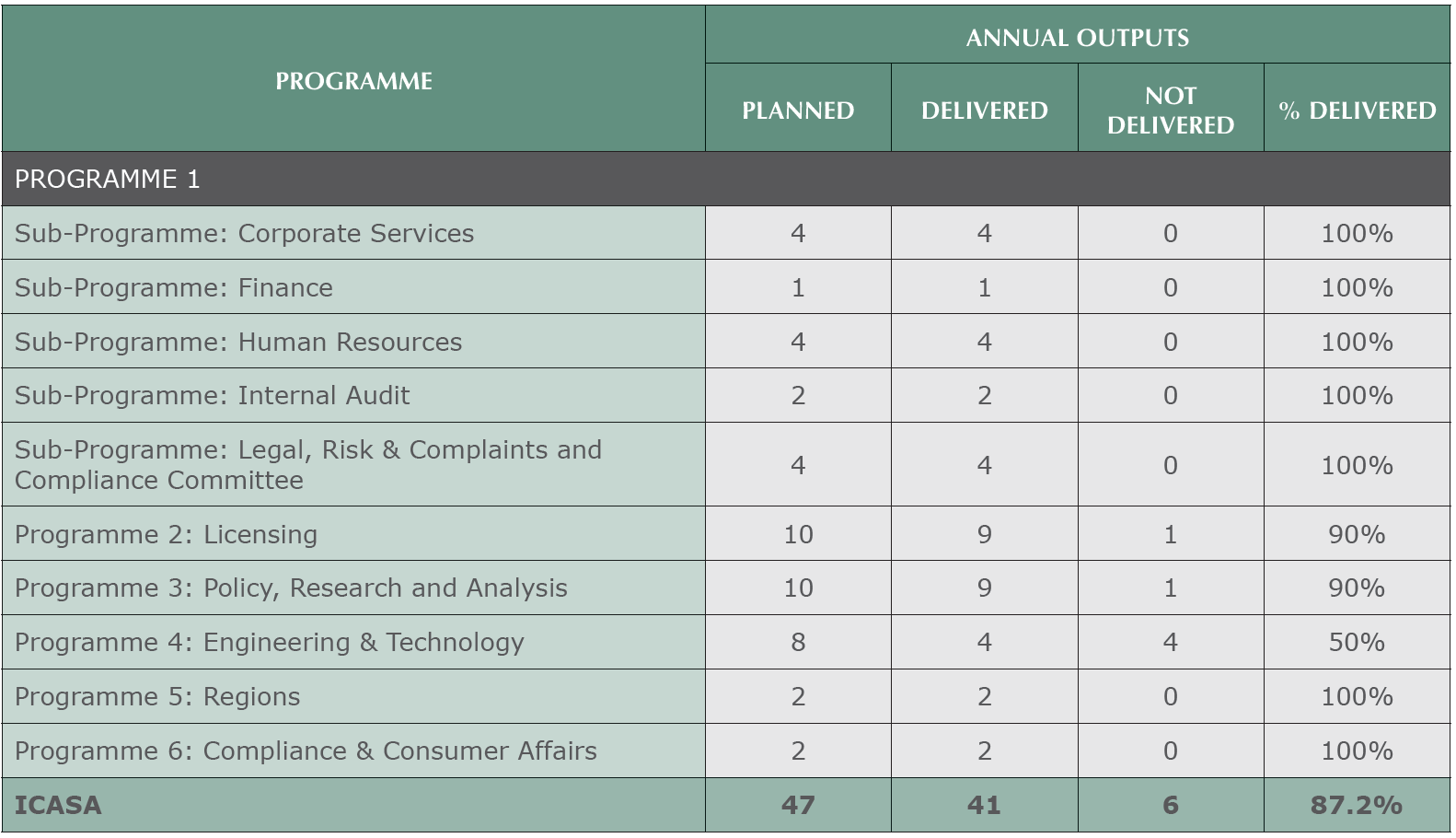 14
Outputs Contribution towards Outcomes
15
Outputs Contribution towards Outcomes (cont…)
16
Performance Information: COVID-19 Interventions
18
COVID – 19 Interventions (cont…)
19
Transfer Payments, Conditional Grants, Donor Funds, Capital Investments
Donor Funds and Capital Investments
Transfer Payments
Conditional Grants
None
R 459 019 000 was received for the four quarters from the DCDT
R 84 700 000 was received from National Treasury as an additional grant allocated towards the auction of the High Demand Spectrum and related projects
20
PARTC:Governance
Council
22
Audit Risk Disclosure & Ethics Committee
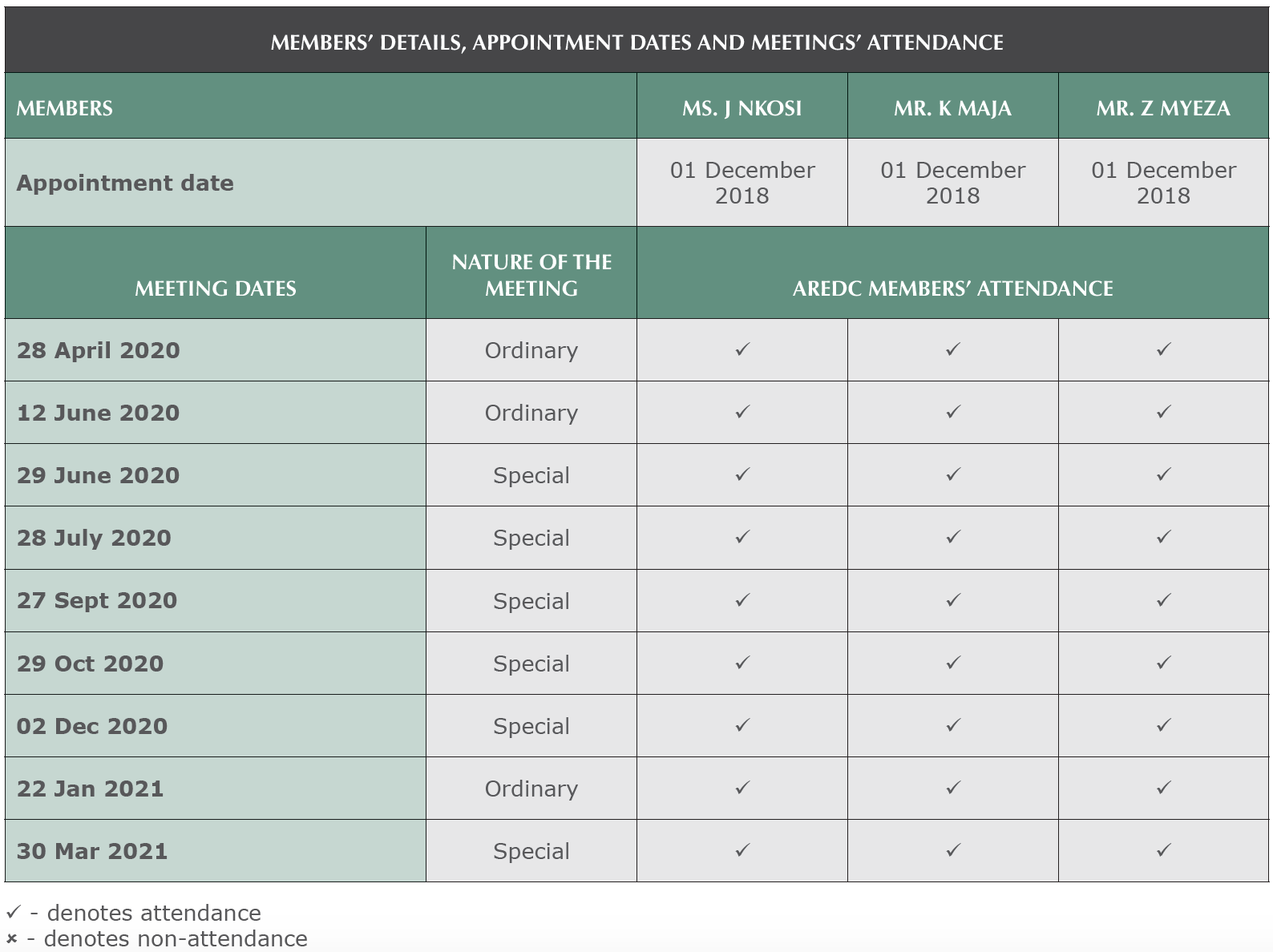 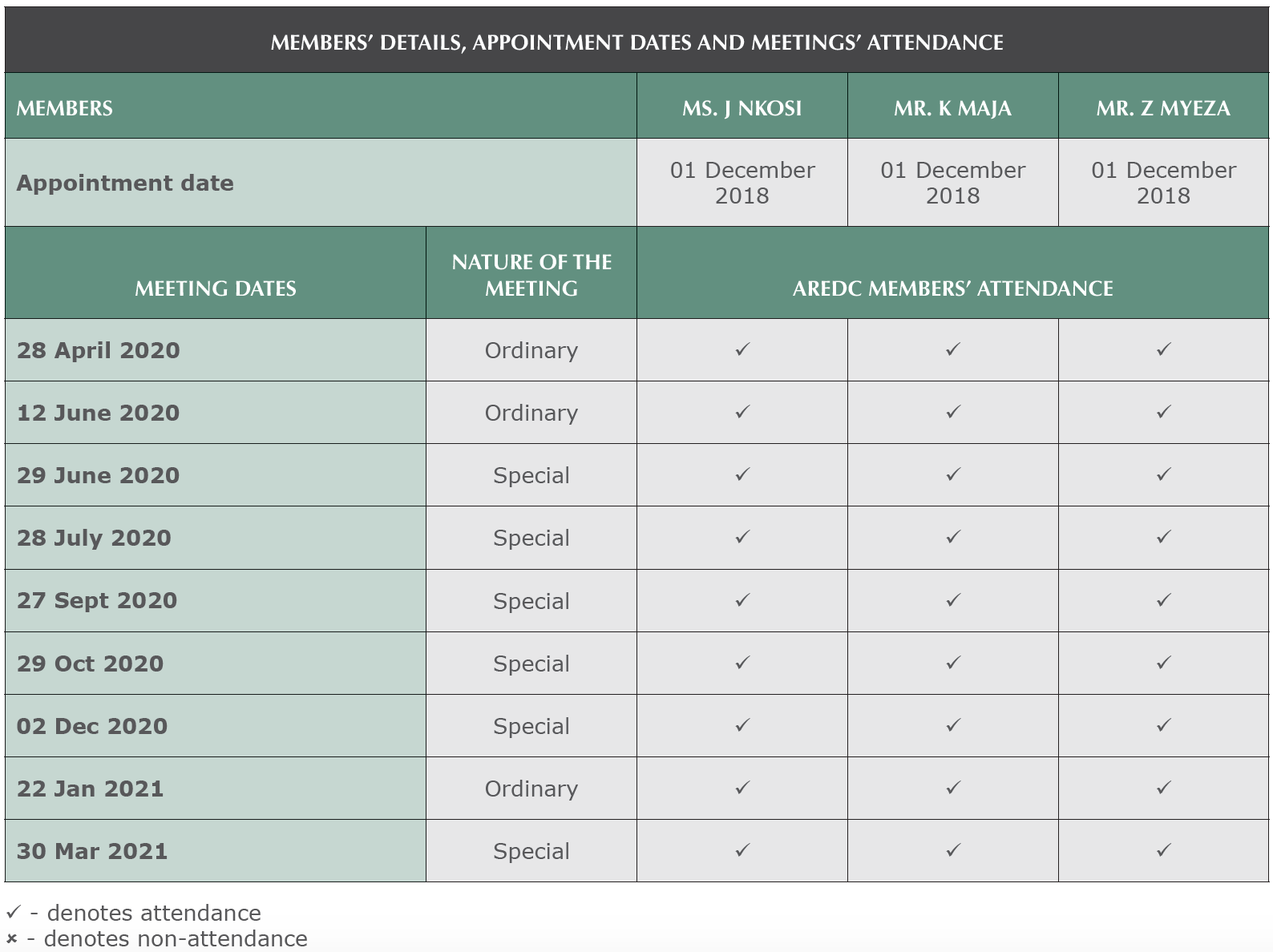 23
HR & Remuneration Committee
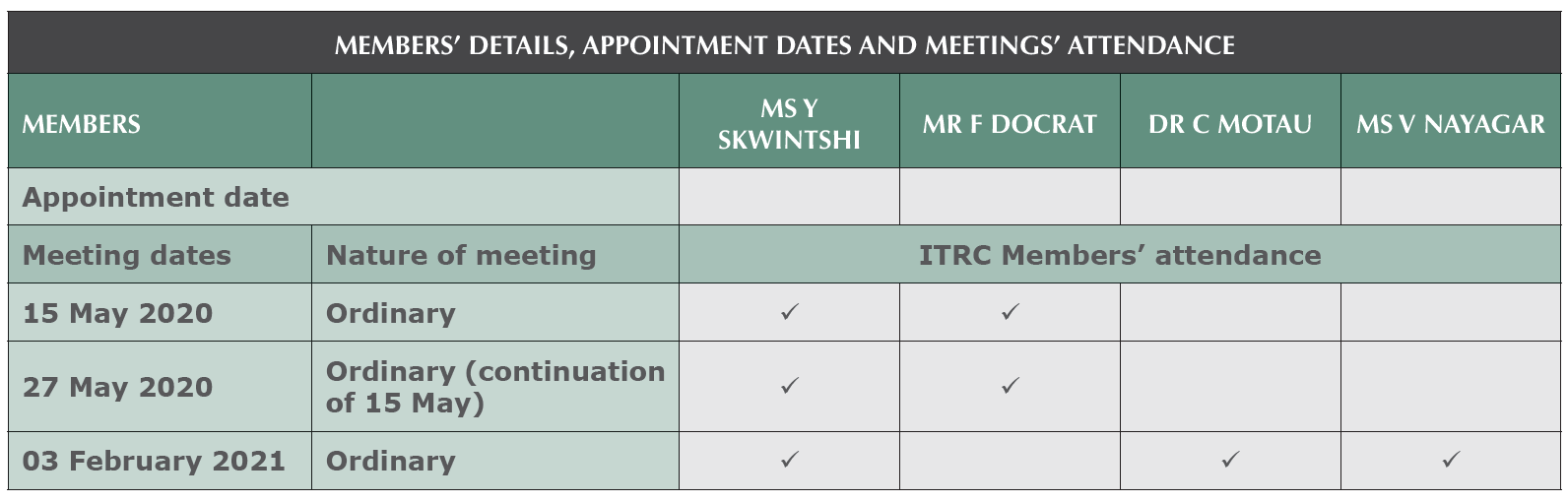 24
Consumer Advisory Panel
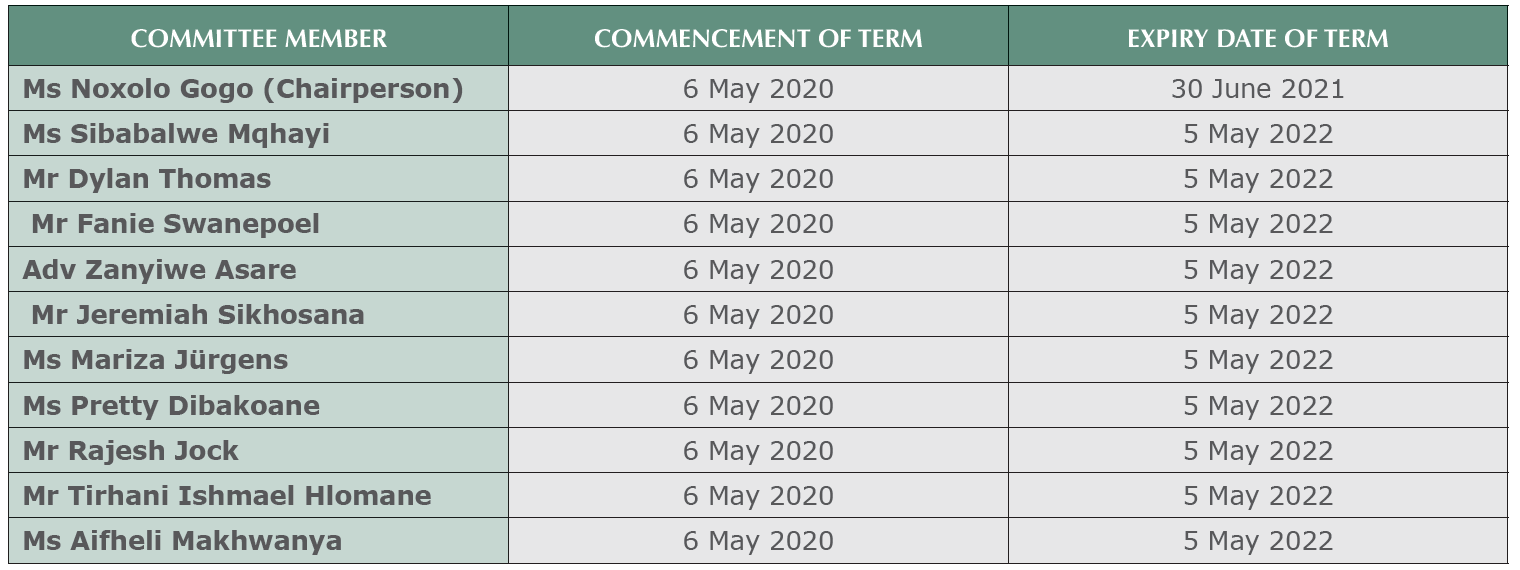 25
Consumer Advisory Panel meetings attended
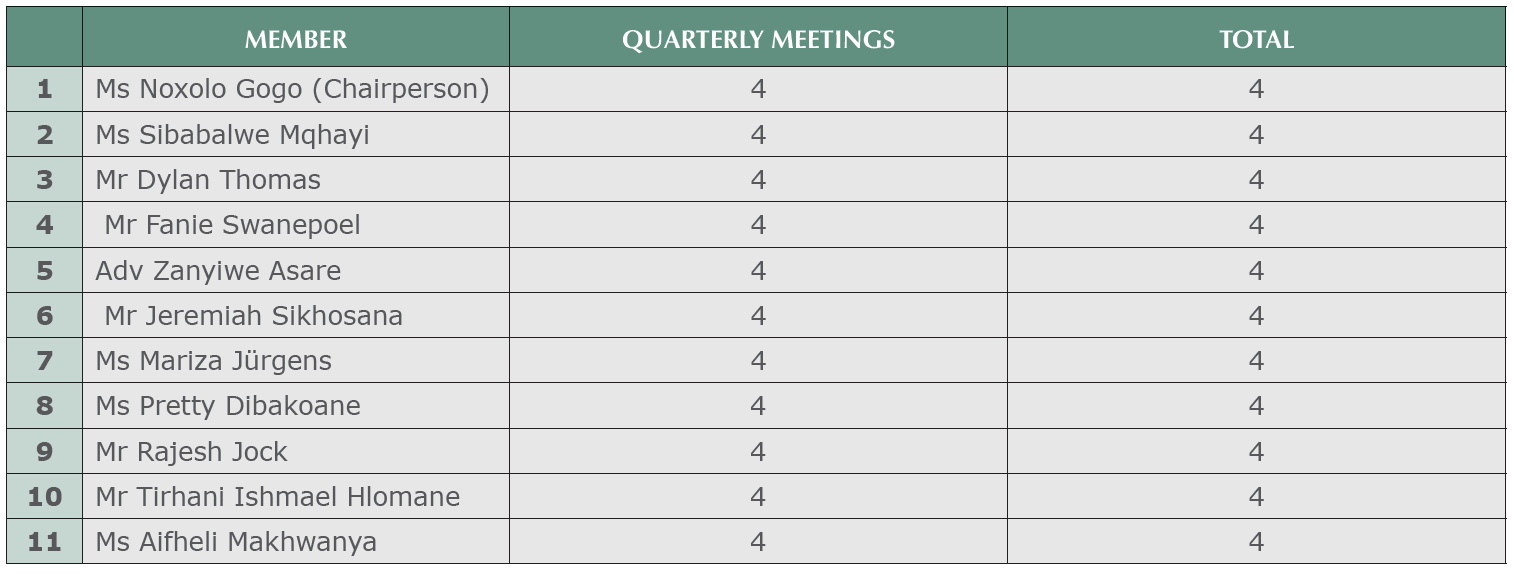 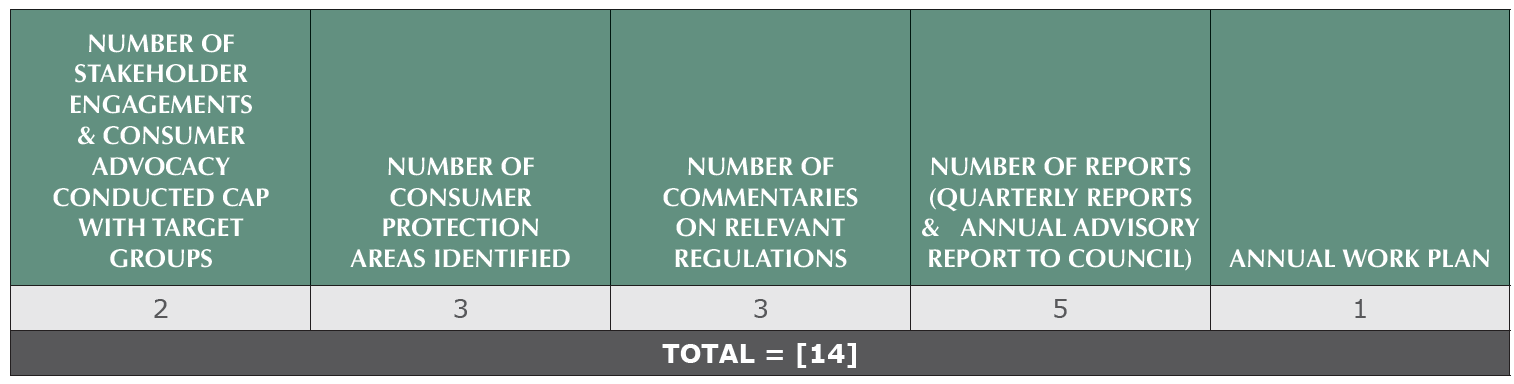 26
PART D:Human Resources Management
Staff Complement
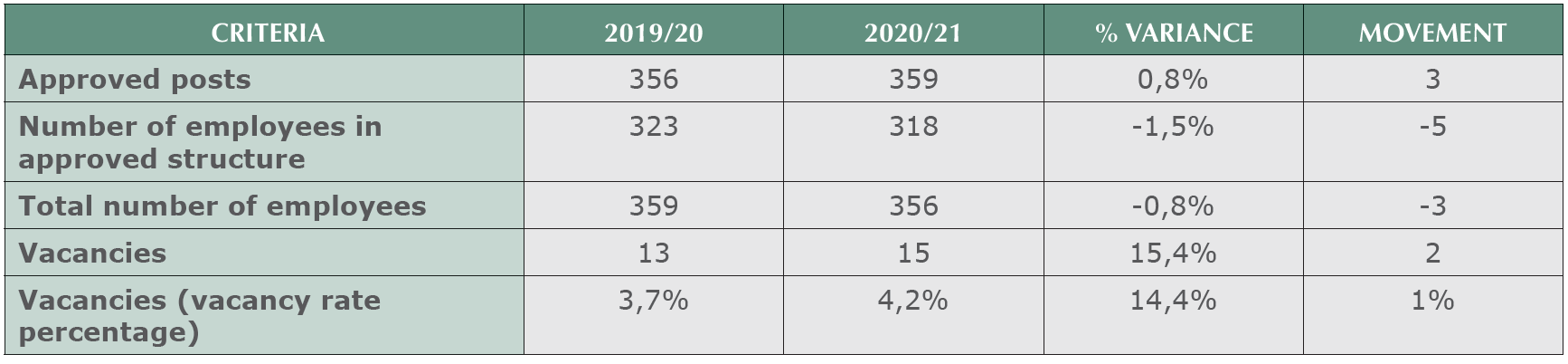 28
Personnel Costs
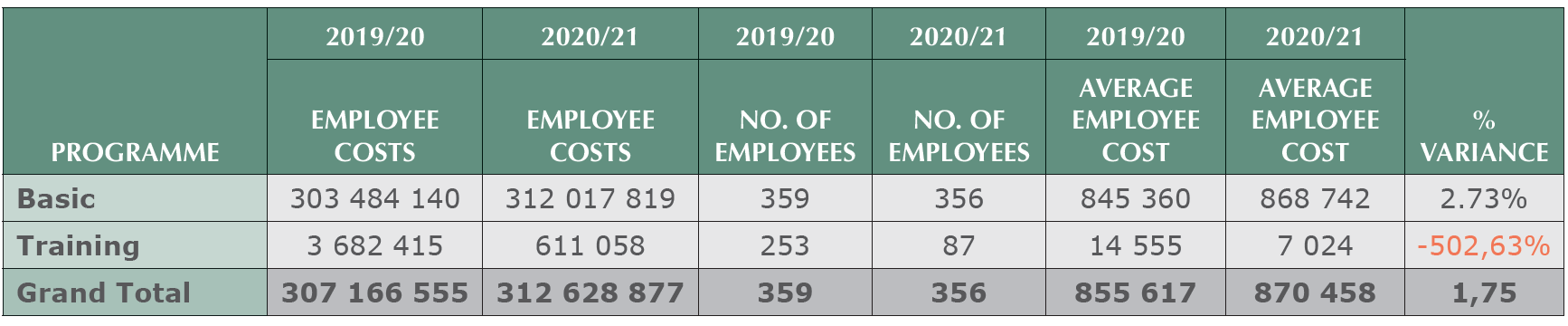 29
Divisional Staff Costs
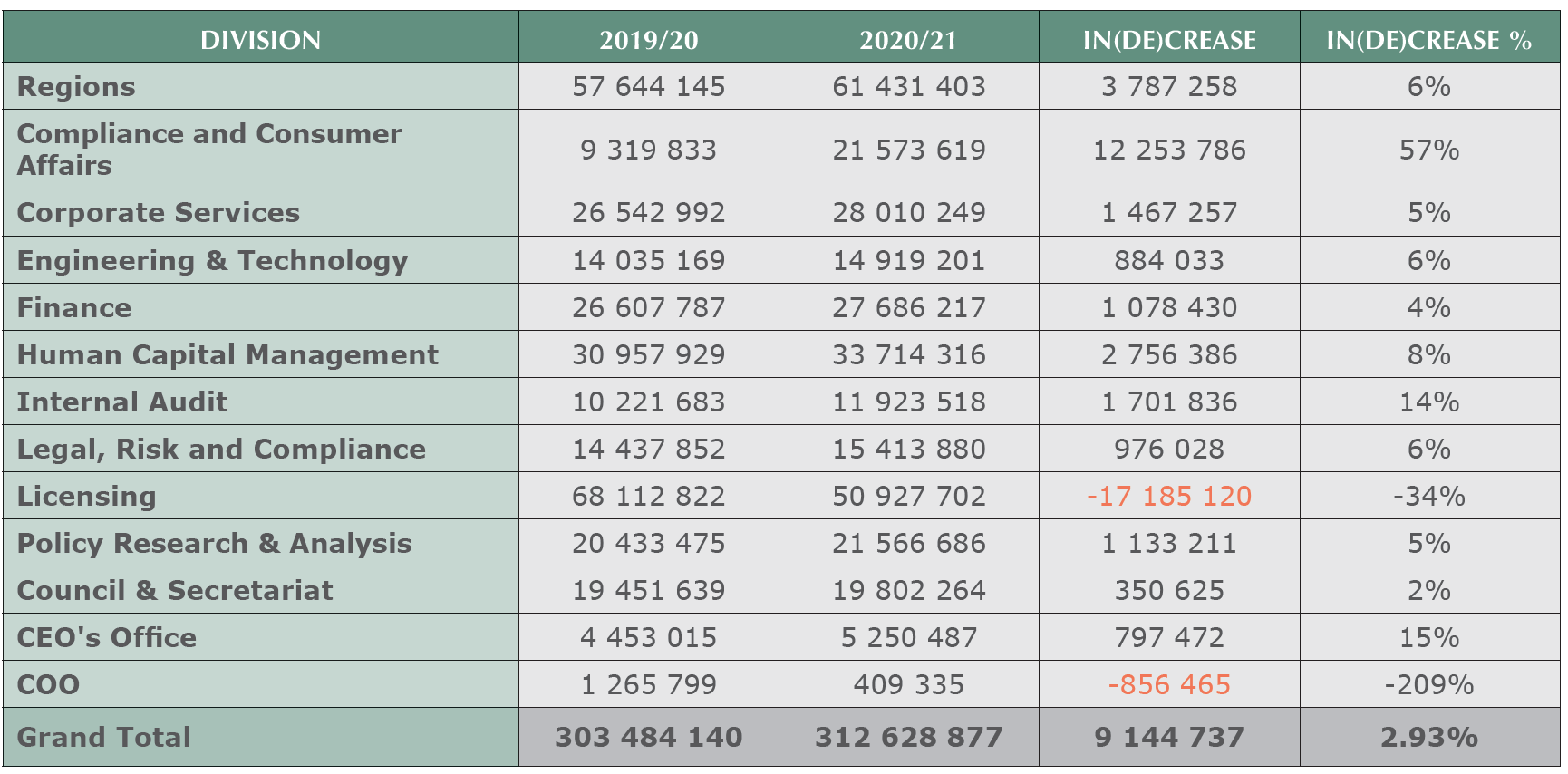 30
Employees Training Costs
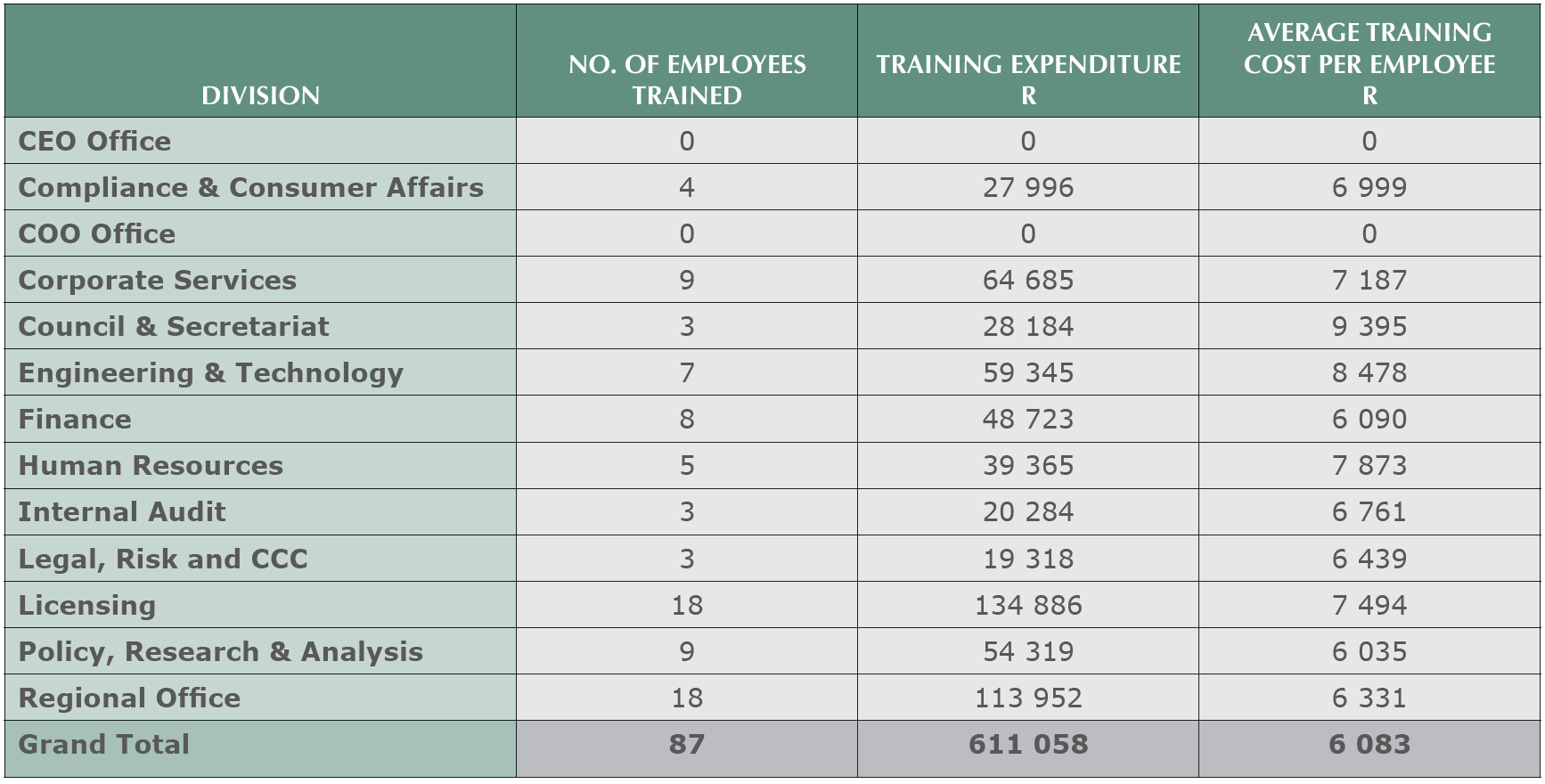 31
Headcount and Vacancies per Occupational Level
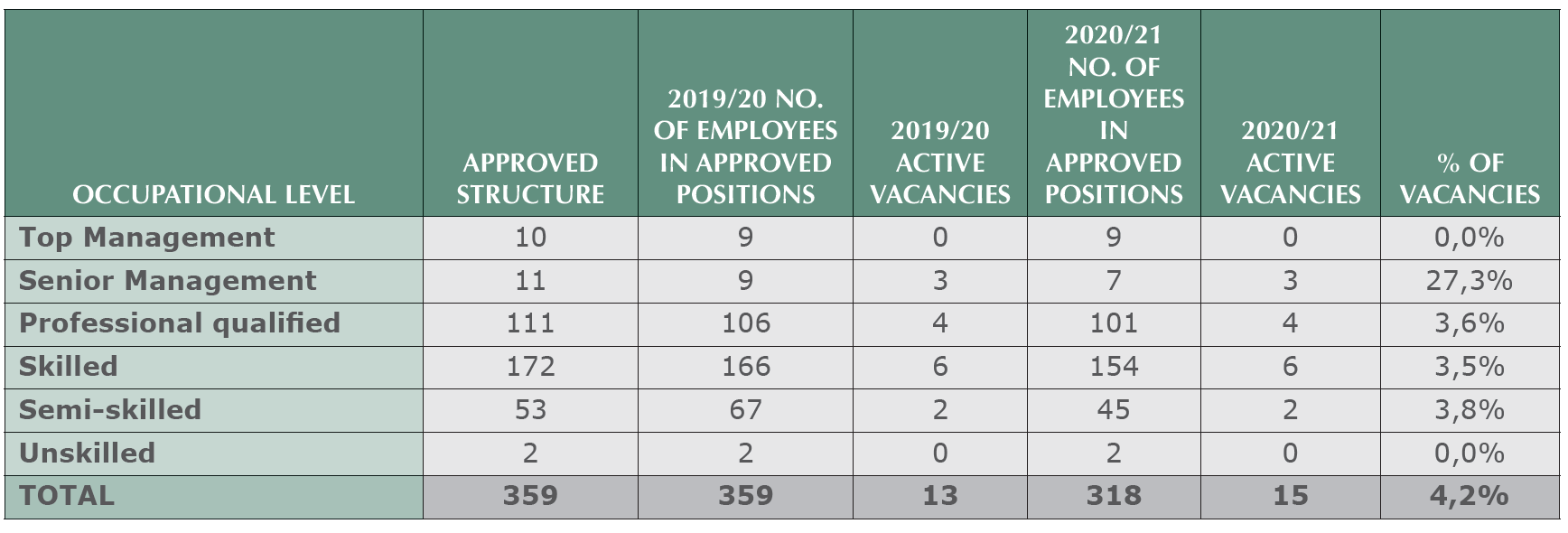 32
Employment Changes
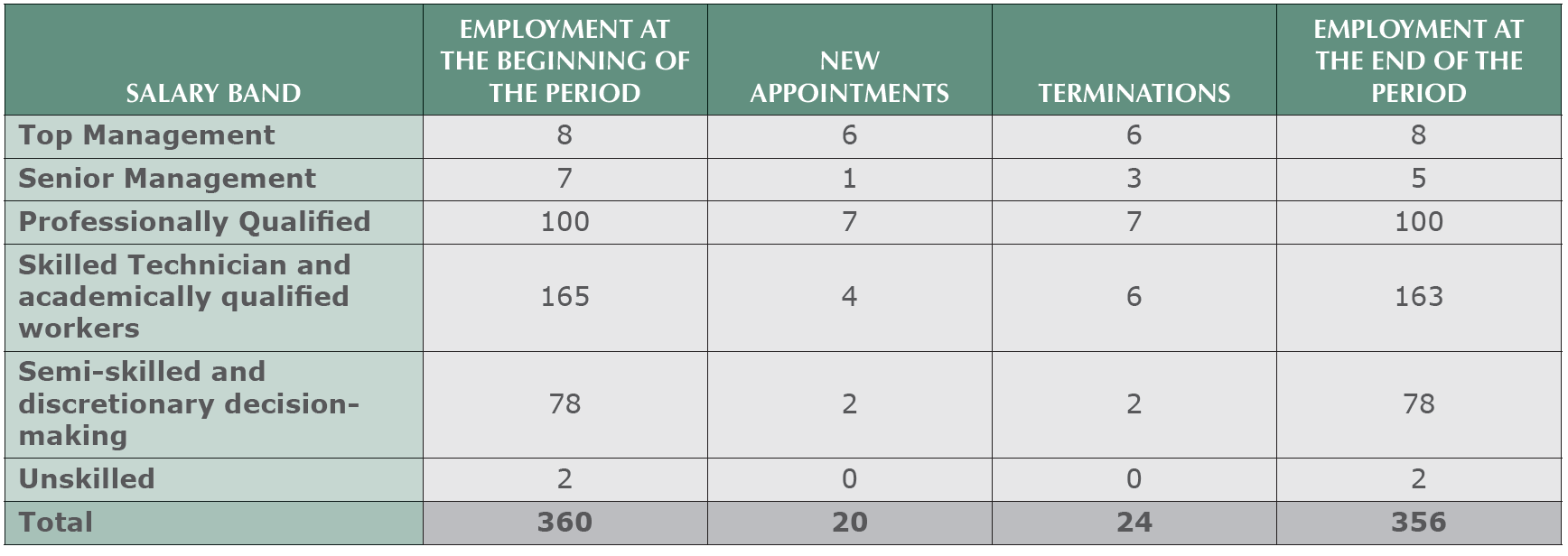 33
Reasons for Staff Attrition
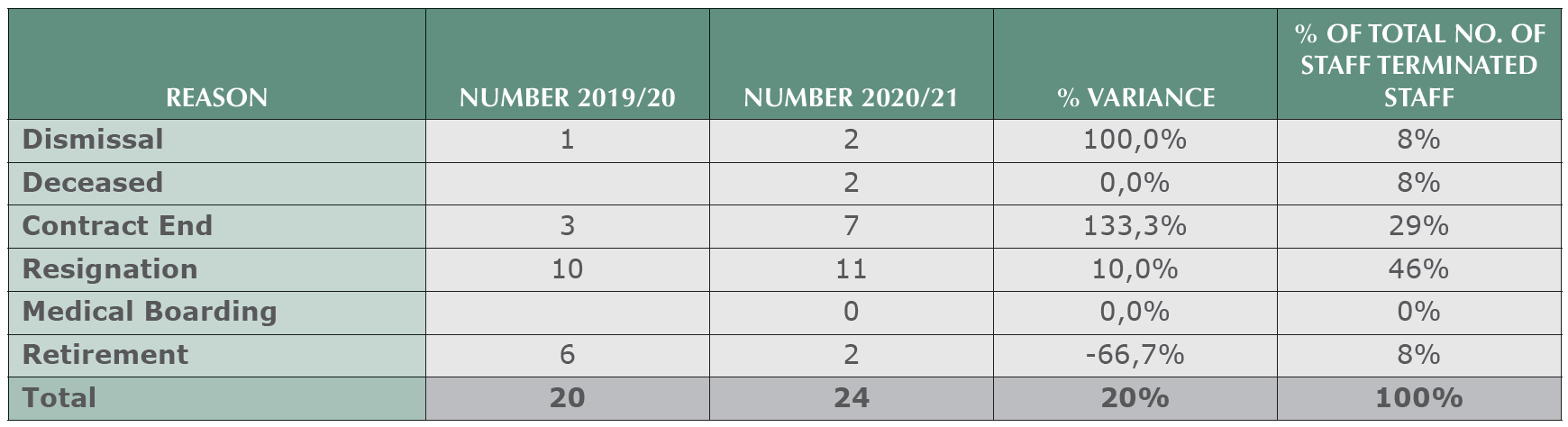 34
Labour Relations: Misconduct and Disciplinary Action
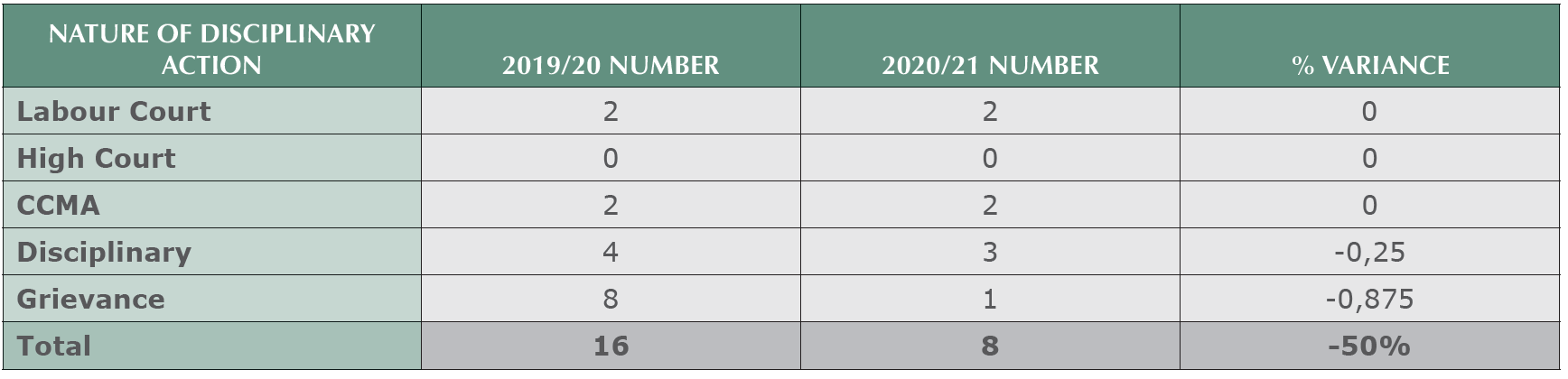 35
Employment Equity
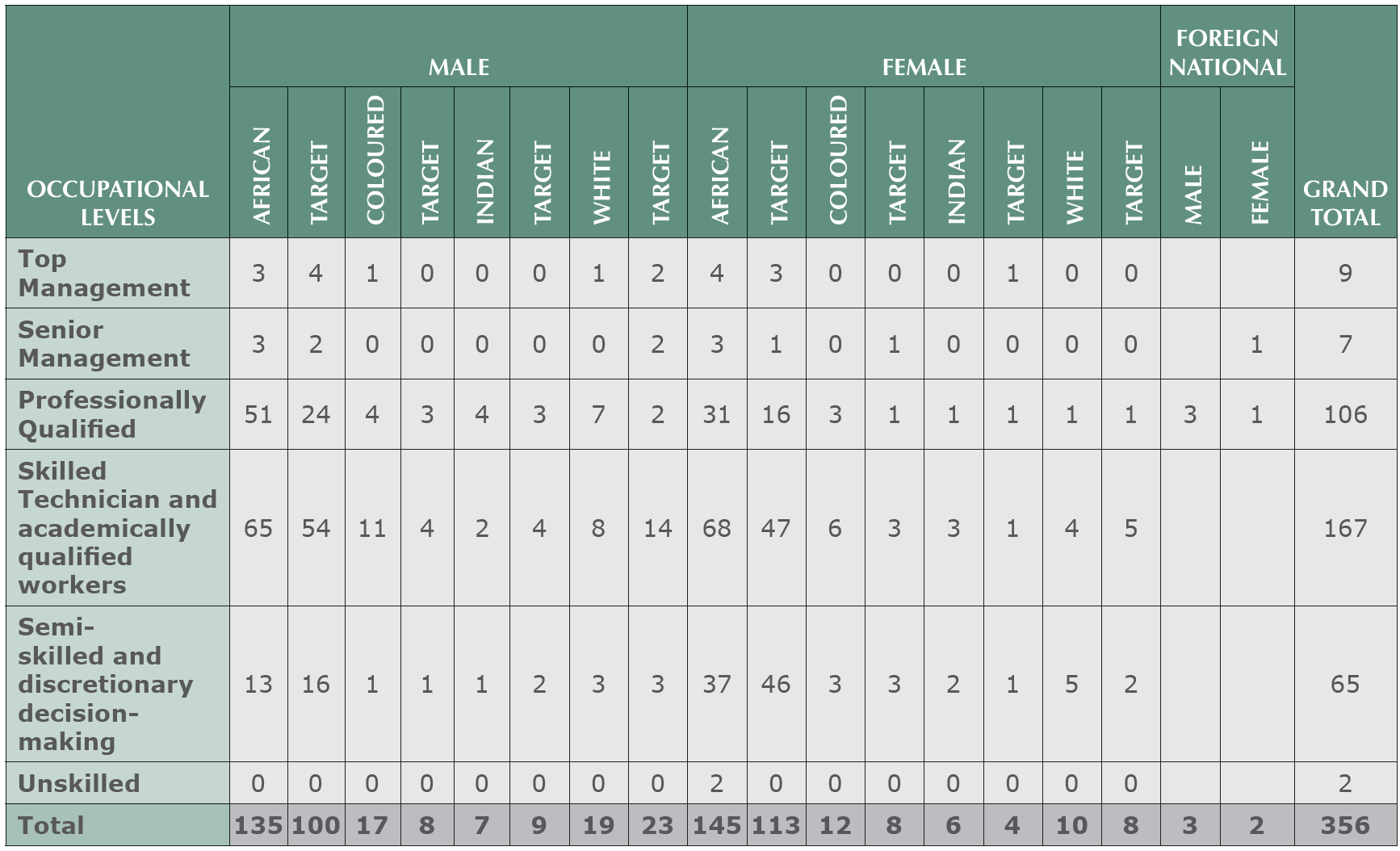 36
Employees Living with Disability per Gender
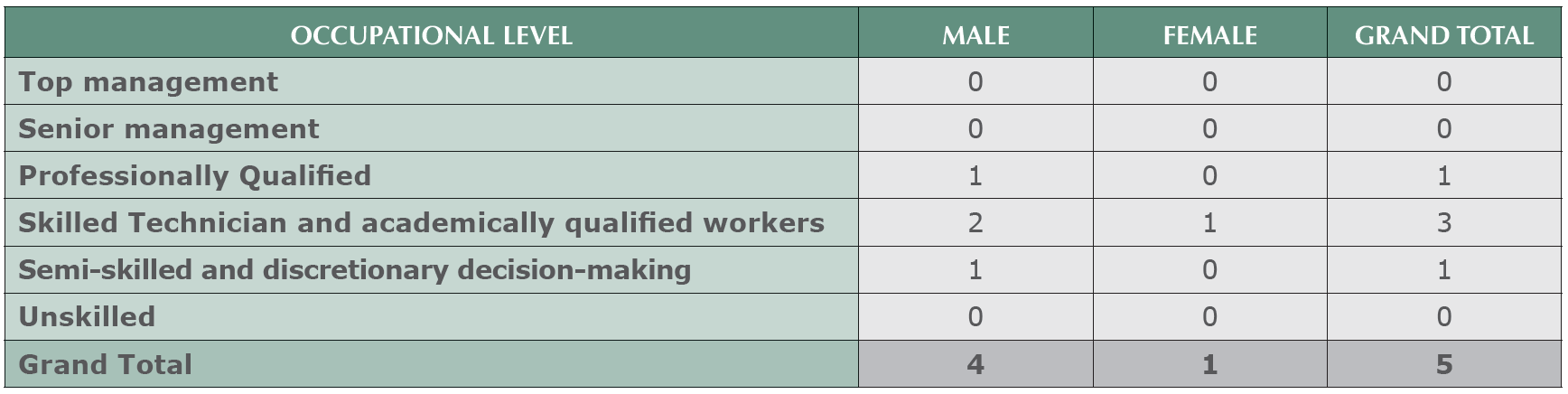 37
PART E:Complaints & Compliance Committee
Terms of Office _CCC Members
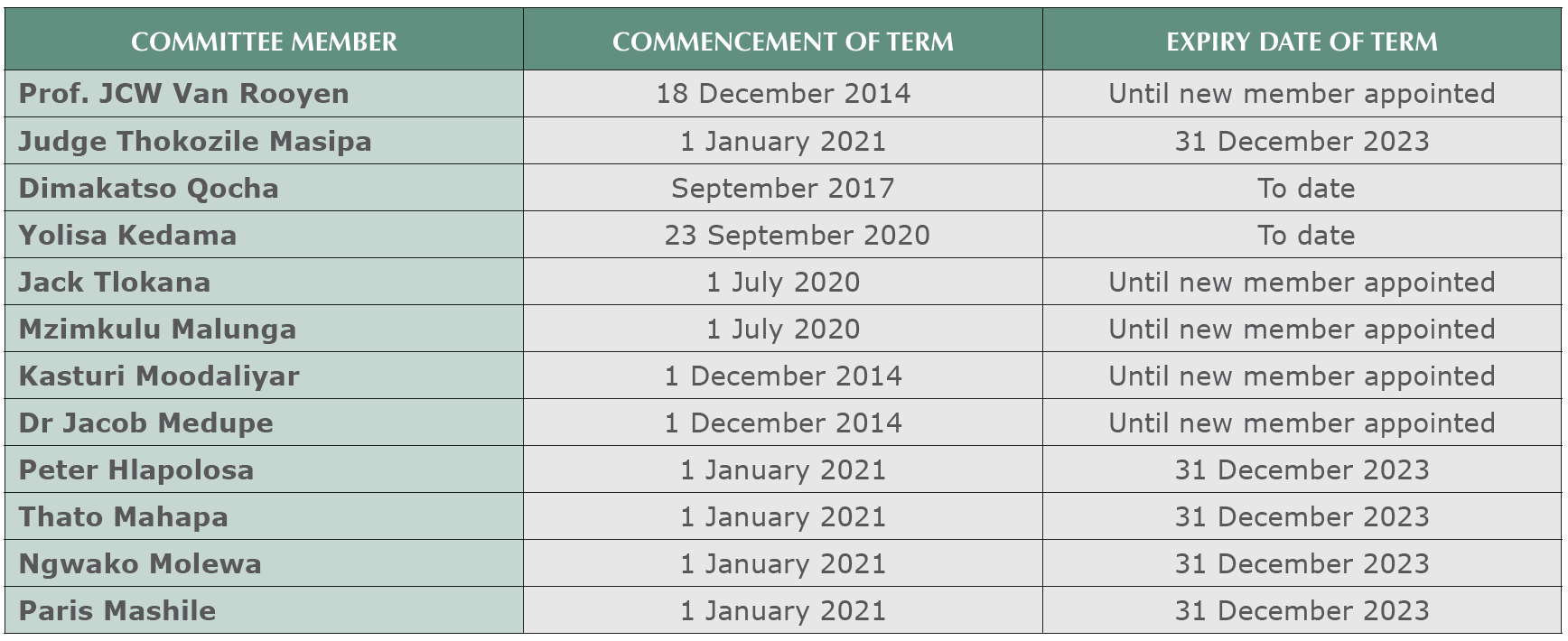 39
No. of Hearings and Deliberations
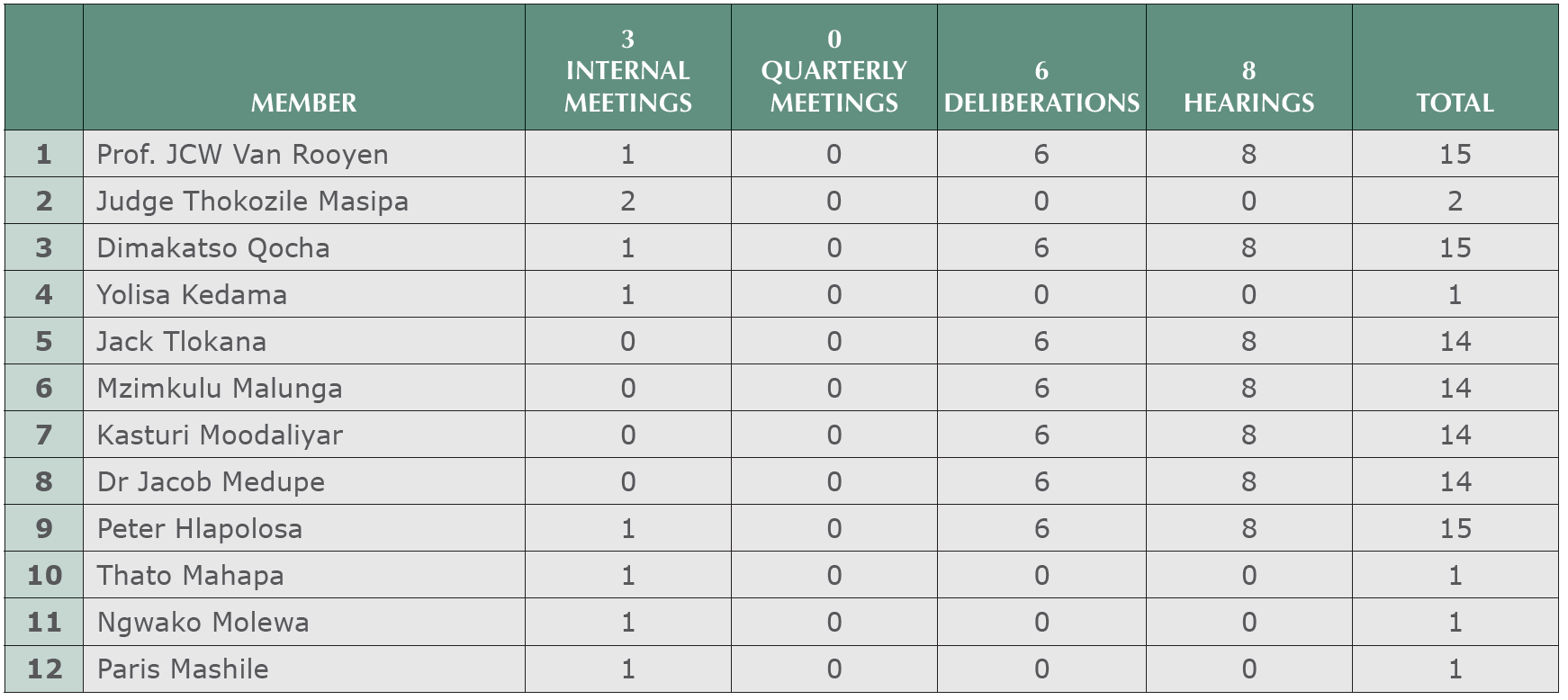 40
Number of Cases Adjudicated
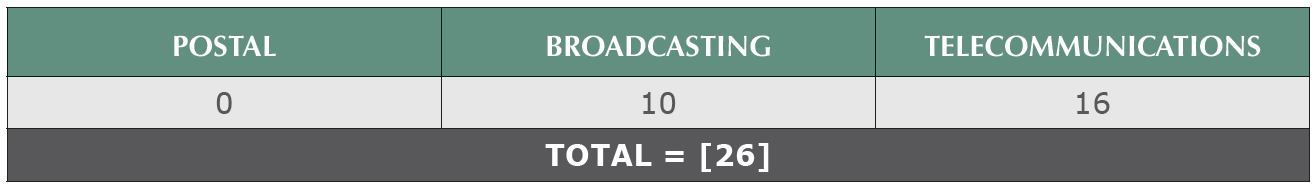 41
PART F:Financial Performance as at 31 March 2021
Auditor General’s Findings
Audit Outcome of ICASA
Types of audit outcomes
Improvement over 3 years in the ICASA non compliance areas
Financial audit outcomes over 3 years
Source: Auditor General - ICASA Audit Report 2020/21FY
43
Auditor General’s Findings
44
Statement of Financial Position
45
Statement of Financial Position
46
Statement of Financial Position
47
Statement of Financial Performance
48
Statement of Changes in Assets
49
Cash Flows from Operating Activities
50
Comparison of Budget and Actual Amounts
51
Material Differences Between the Budget and Actual Amounts
52
Thank You